Организация образовательной деятельности в современных условиях реализации ФГОС ДО
конструирование социальной ситуации развития детей, которая способствует поддержке индивидуальности и детской инициативы.
ФГОС ДО задаёт направления и образовательные ориентиры в развитии ребёнка.
Но как же развивать? 

Только с помощью грамотного наполнения РППС и организации в ней деятельности детей? Достаточно ли этого?
 Не станет ли этот процесс стихийным? 

Не потеряем ли мы качество дошкольного образования, накопленный за столетие уникальный опыт?
Ребёнок – это не маленькое подобие взрослого человека, а полноценный человек, уникальный в своей индивидуальности, великий подражатель, увлечённый исследователь, с радостью и удивлением открывающий для себя окружающий мир, стремящийся использовать всё, что ему дано, для разнообразных видов активной деятельности.
ФГОС обязывает педагогов «…создавать условия для развития ребёнка, открывающие возможности его позитивной социализации, личностного развития, развития инициативы и творческих способностей на основе сотрудничества со взрослыми и сверстниками и соответствующим возрасту видам деятельности…»
Образование дошкольника согласно Стандарту становится развивающим и активным, направляющим процесс самоизменения дошкольника, инициативного присвоения им знаний.
Методы развивающего обучения
традиционные возрастно-ориентированные методы
современные инновационные технологии
Методы развивающего обучения
Игра и другие значимые виды деятельности

Исследовательская деятельность и деятельность моделирования

Проектная деятельность

Мультимедиа технологии
Начальные компетенции – способность и готовность ребёнка решать какие-то проблемы, задачи - и в познании, и в общении, и в специфических видах деятельности

не список умений и навыков, а способность понимать и анализировать реальность, готовность рассуждать, размышлять и думать, а не реализовывать готовые шаблоны или бездумно подставлять стандартные действия
Смещение приоритетов в образовательном процессе с того, что делал педагог, на то, что делают дети
Тягостное ощущение производят некоторые занятия : дети там отсутствуют; нет они присутствуют в помещении, двигаются, иногда говорят и даже улыбаются, но выглядят как реквизит, зрители или массовка, особенно когда заранее отвечают на давно известные вопросы или загадки, а педагог просит: «Дайте я договорю, не выкрикивайте с места, поднимайте руки». Жаль, что дети на таких мероприятиях не производят впечатления главных персонажей, а ведь это их занятие, их сад, их детство.
   Важно сместить акцент с педагогического воздействия на педагогическое взаимодействие с детьми
Соотношение программных задач и целей деятельности детей
Структура образовательной ситуации
Примеры формулировок дидактических вопросов для решения педагогических целей
Образовательный процесс должен быть ориентирован на освоение ребёнком различных культурных практик, а не только на приобретение конкретных знаний, умений и навыков. ЗУНы это не образовательный результат, а средство решения задач поддержки индивидуального развития. 
Реализовать компетентный подход возможно при изменении 
форм взаимодействия взрослого с ребёнком, реструктуризация содержания образовательной деятельности 
рациональной организации РППС 
эффективном взаимодействии ДОО с семьёй
Индивидуальный подход в
«Хороший ребенок»
Индивидуализация образования.
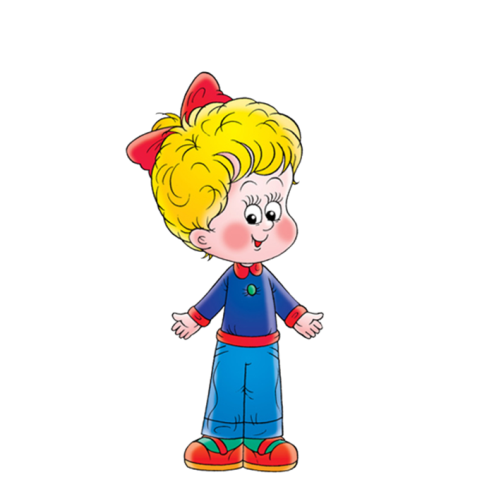 Индивидуальный подход в образовании
инициативный, самостоятельный, способный ясно сформулировать свои цели, желания, творческий
следующий заданному (предложенному) взрослым способу (образцу) выполнения действия
Какие детские интересы учитывают педагоги, выстраивая типичные сюжеты для проектирования образовательной ситуаций в поддержку детской инициативы?
 
Каковы способы поддержки детской инициативы при организации образовательной деятельности?
Практическое задание :Продумайте , каким образом будет осуществлён принцип индивидуализации в различных видах образовательной деятельности:
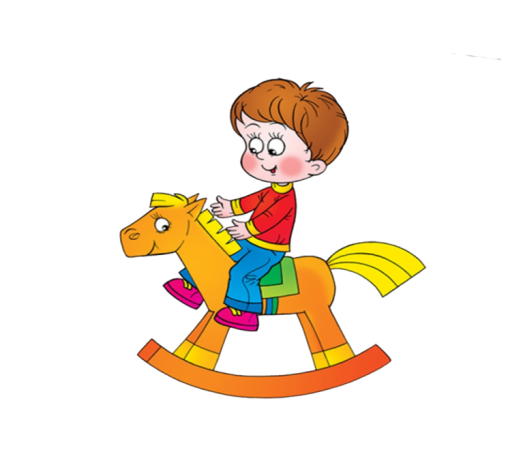 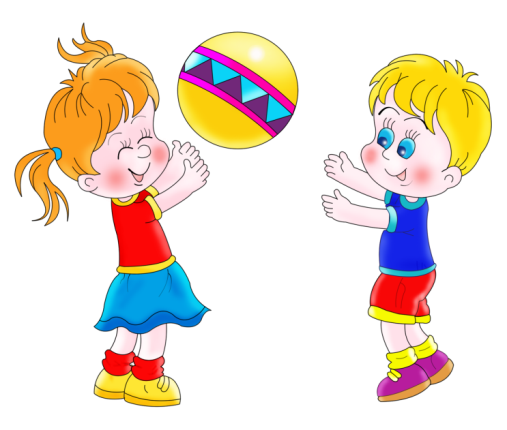 Способы поддержки детской инициативы
Экспериментирование

Сюжетное обыгрывание макетов
 
Игры, игровые приёмы, материалы, правила, культуру и дух совместных действий, направленных на достижение цели
 
Игры-представления по мотивам народных сказок о животных, по поэтическим и фольклорным произведениям

Организация среды, задающей структуру партнёрских действий взрослых и детей

Использование социокультурного окружения (музей, школа, библиотека, театр, цирк)
Контрольные вопросы
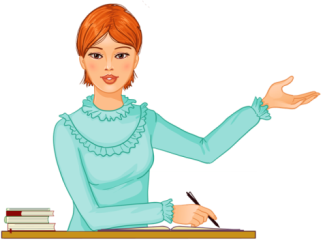 Дайте определение  индивидуализации  
построение образовательной деятельности на основе индивидуальных особенностей каждого ребенка, при котором сам ребенок становится активным в выборе содержания своего образования, становится субъектом образования
Сформулируйте коротко различия между индивидуализацией образования и индивидуальным подходом в образовательном процессе.
Цель И -содействие раскрытию  возможностей развития личности, ИП- передача ЗУН с учетом индивидуальных особенностей ребенка; 
Способы общения: И- право выбора, совместное обсуждение целей, акцент на сильных сторонах личности, ИП-прямое обучение в соответствие с целями, поставленными взрослыми; требование и оценка результата
Тактика:-И –сотрудничество. И.П.-диктат и опека
Убеждение : И- самое ценное для развития – приобретение ребенком собственного опыта; И.П.-усвоение опыта взрослых наиболее ценный способ развития
На каких уровнях может осуществляться индивидуализация ? 
         Группа. Подгруппа. Отдельный ребенок
Перечислите методы планирования ИО
        обучение по принципу реагирования; обеспечение гибкости в ходе осуществления деятельности; тщательный отбор материалов, работа в небольших подгруппах
Что такое ИОМ ?
         путь реализации личностного потенциала ребенка в  воспитании, обучении., развитии.

Реализация принципа индивидуализации в РППС.
        Среда должна предоставлять каждому воспитаннику возможность проявлять и демонстрировать свою индивидуальность и творчество.
Практическое задание :Продумайте , каким образом будет осуществлён принцип индивидуализации в различных видах образовательной деятельности:
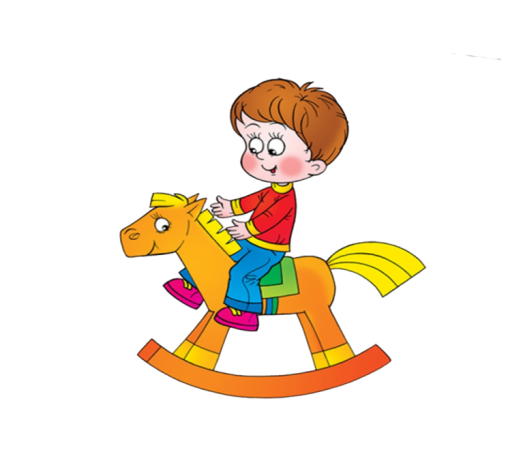 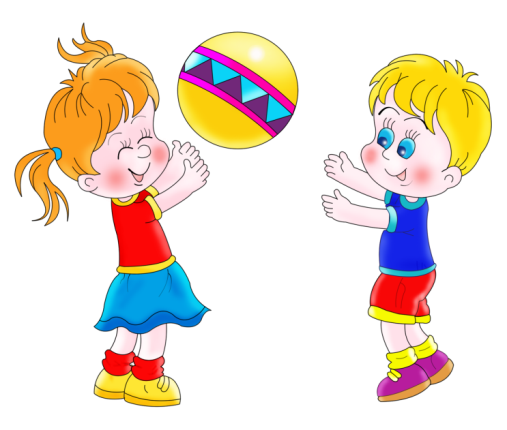 Педагогические Заповедирекомендации по осуществлению образовательной деятельности
Главная задача педагога – не организация  усвоения знаний, а построение взаимодействия на основе определённого содержания, обеспечивающего передачу культурных ценностей, накопление опыта, освоение компетенций, личностное развитие ребёнка
Главный результат образования заключается в изменениях, происходящих в самом ребёнке.
Отказ от менторских моделей взаимодействия с детьми (родителями), использую наряду со словесными и наглядными, практические методы, переходя от доминирующих информационных и репродуктивных методов к активному использованию метода проблемного изложения, частично поискового и исследовательского метода организации детской деятельности.
Оставить в прошлом представления о определяющей роли занятий и других форм организации непосредственно образовательной деятельности и начать использовать потенциал разных видов детской деятельности в режимных моментах, увеличить долю самостоятельной деятельности детей.
Решение множества задач дошкольного образования сопряжено с переходом от сообщения информации к погружению   детей в определённые ситуации. В рамках игровых, обучающих, естественных, проблемных ситуаций дети овладевают общими способами действий, которые позволяют решать ряд практических или познавательных задач. Это является базовой предпосылкой учебной деятельности.
Спасибо за внимание и участие!
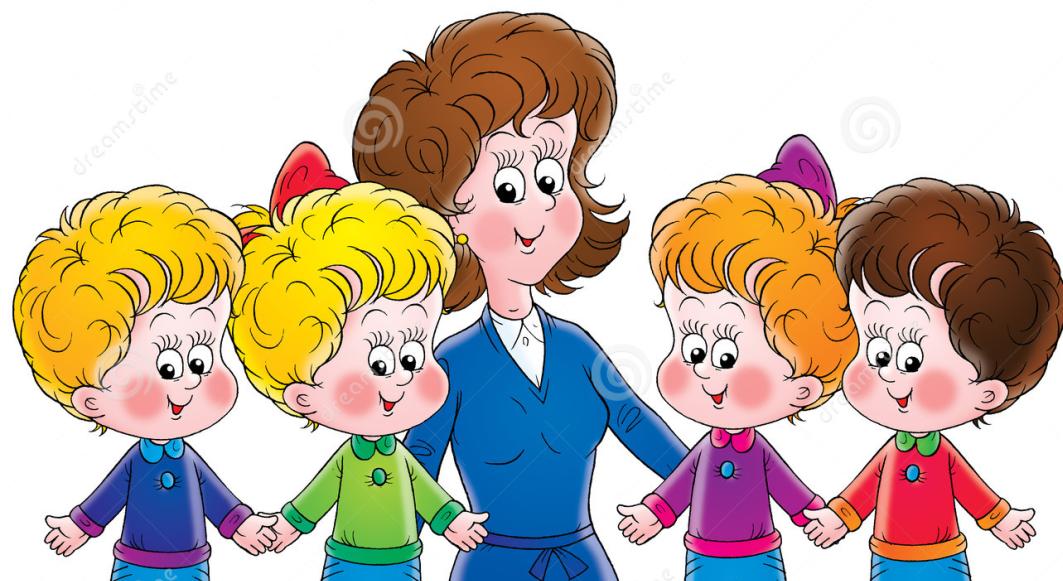